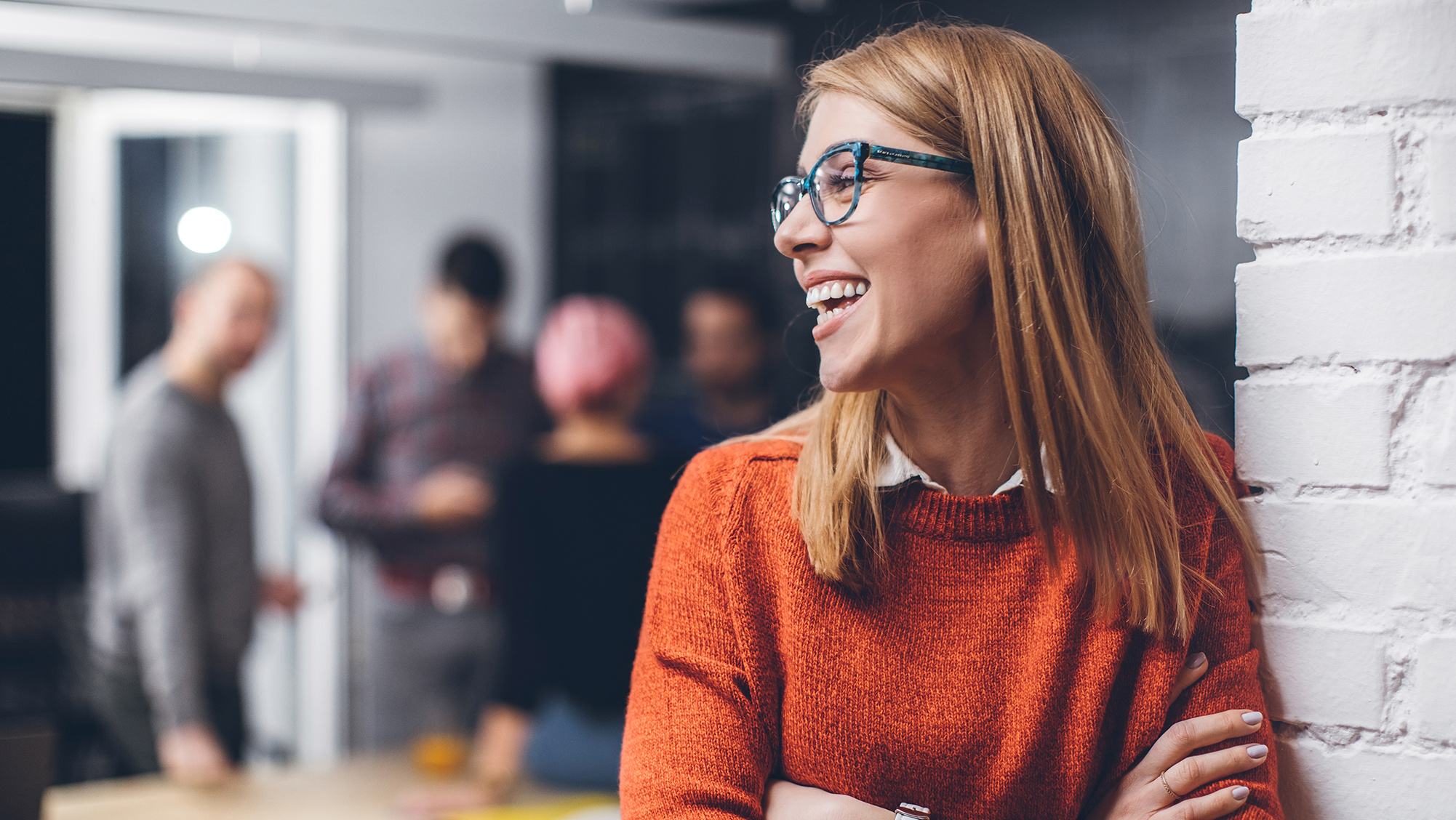 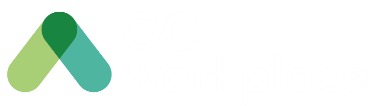 Workplace employee experience report and action plan– COMING SOON
A report on your project and change management journey
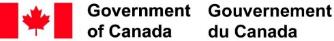 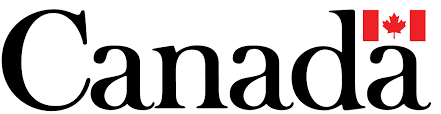